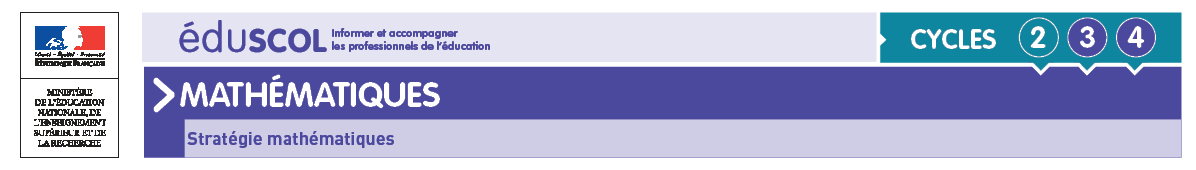 Activités mathématiques autour du jeu de bridge
Séance 10
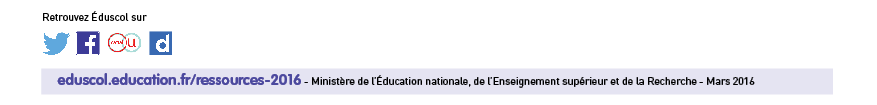 1
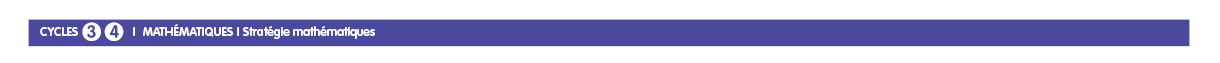 Pour débuter
Jouer la donne 21
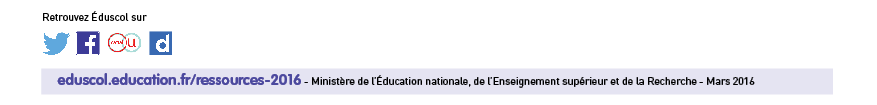 2
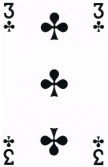 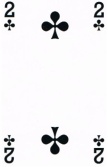 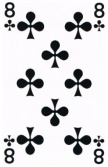 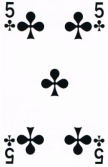 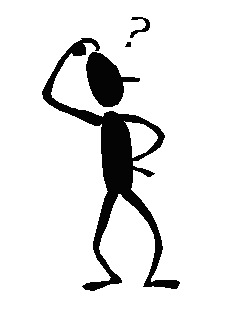 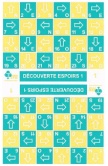 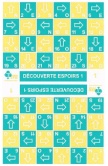 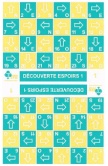 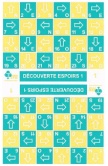 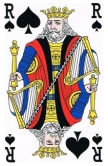 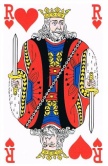 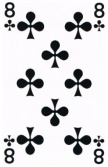 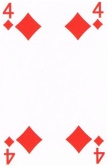 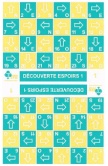 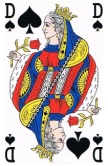 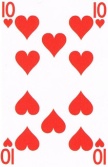 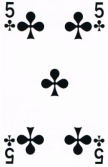 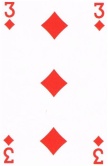 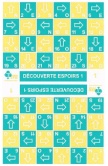 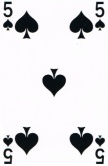 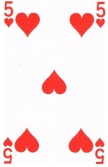 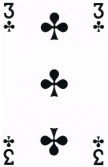 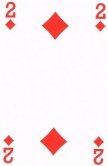 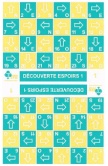 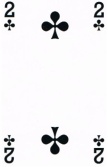 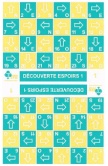 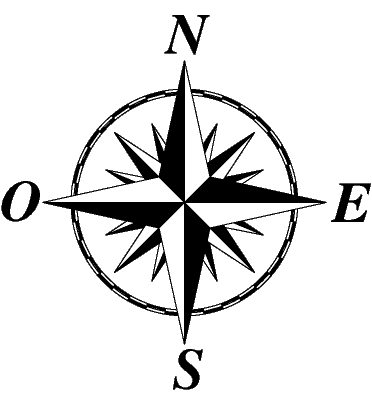 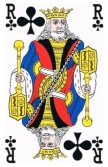 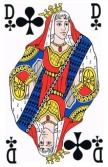 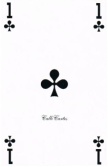 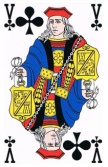 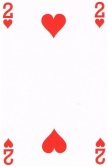 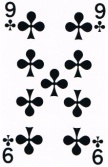 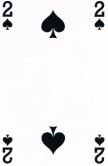 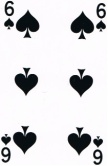 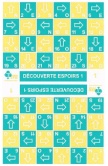 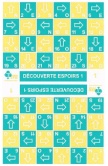 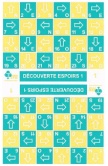 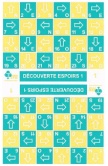 Je ne sais pas qui a le V, mais je sais qui a la D !!!
Ouf ! je ne vais pas perdre plus de 4 cartes à Trèfle…
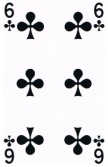 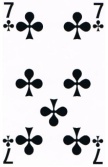 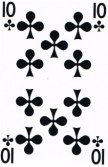 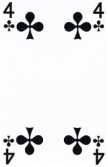 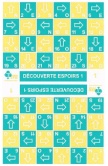 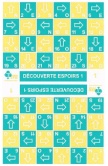 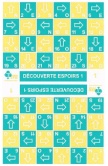 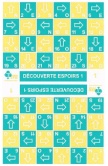 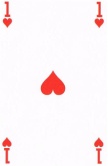 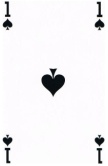 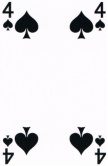 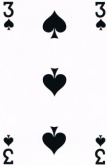 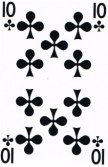 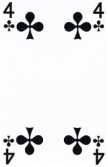 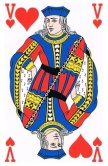 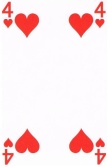 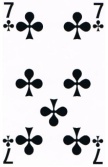 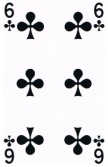 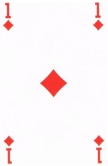 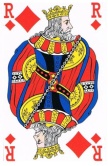 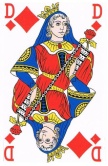 3
[Speaker Notes: Nécessité de faire l’impasse
Localisation de la dame grâce aux enchères]